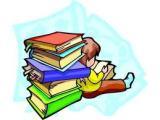 Портфоліо 
Кучер Надії Романівни, 
вчителя світової літератури та української мови і літератури
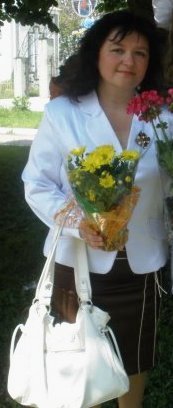 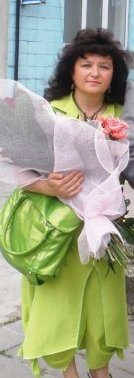 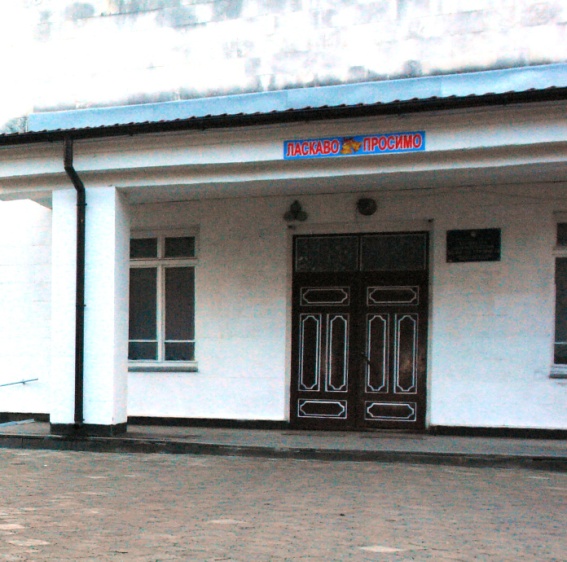 Зміст
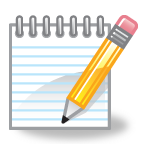 Візитна картка.
Підвищення кваліфікації, атестація.
Педагогічне кредо.
Мета створення портфоліо.
Досягнення педагога.
Педагогічна скарбниця.
Методична майстерня.
Позаурочна діяльність.
Майстерня класного керівника.
 Плани на майбутнє.
Візитна картка
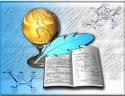 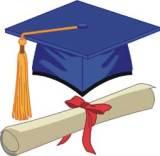 Підвищення  кваліфікації, 
атестація
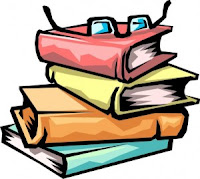 Педагогічне кредо
«Щоб досягти успіху, покажи дитині свій власний приклад».                                                    Н. Ляшко
«…Відкрити в кожній дитині душу творця, дати змогу їй пробудитися і розквітнути».

                                                                В. Б. Мережко
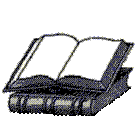 Мета створення  
портфоліо:
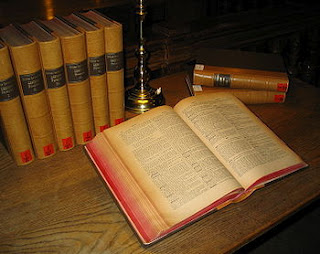 « … Найдосвідченіший педагог ніколи не повинен спинятися на досягнутому, бо якщо немає руху вперед, то неминуче починається відставання». 
                                                                                        В.О. Сухомлинський
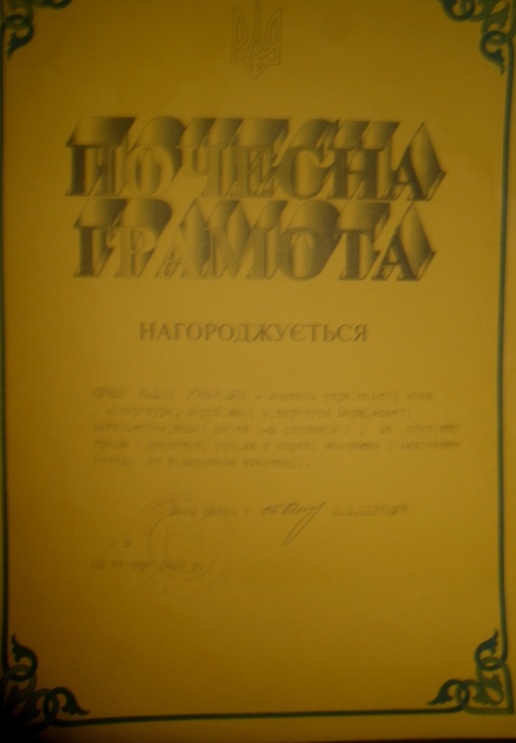 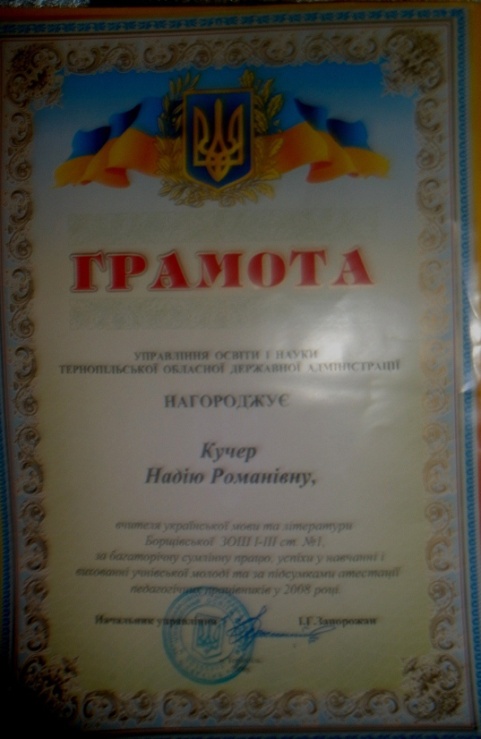 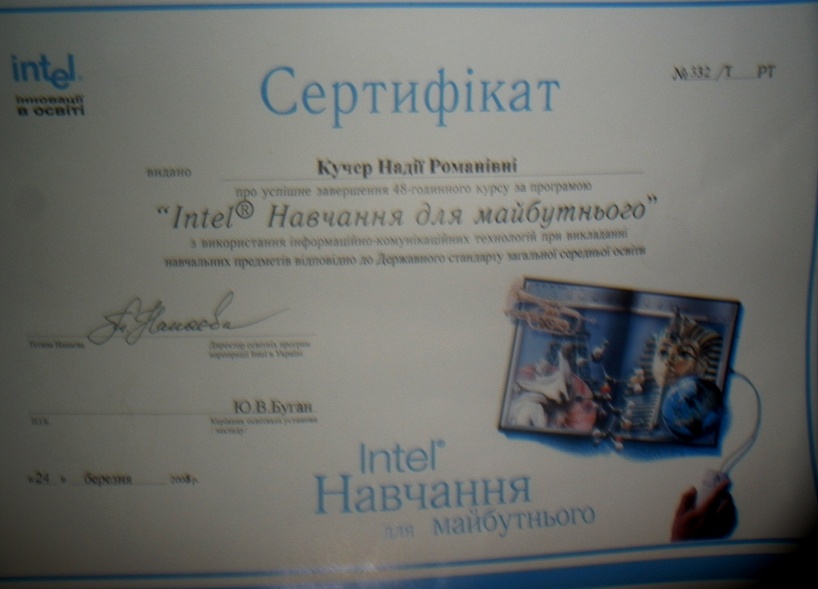 Методична майстерня
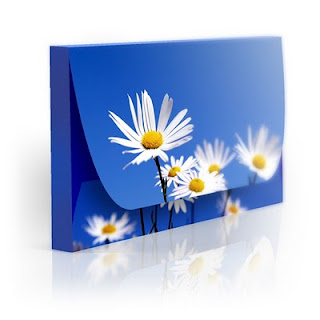 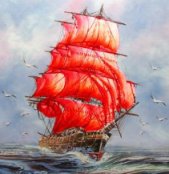 Педагогічна скарбниця
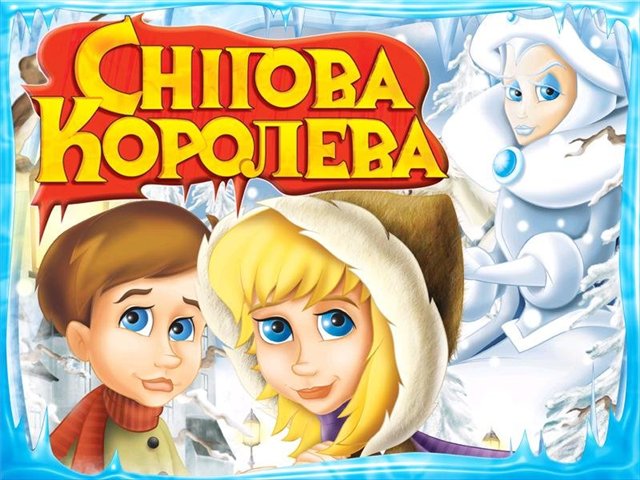 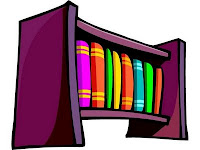 Позаурочна 
			               

діяльність
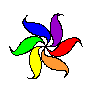 Майстерня класного керівника
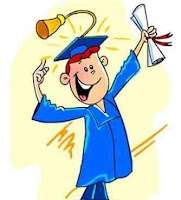 Плани на майбутнє: